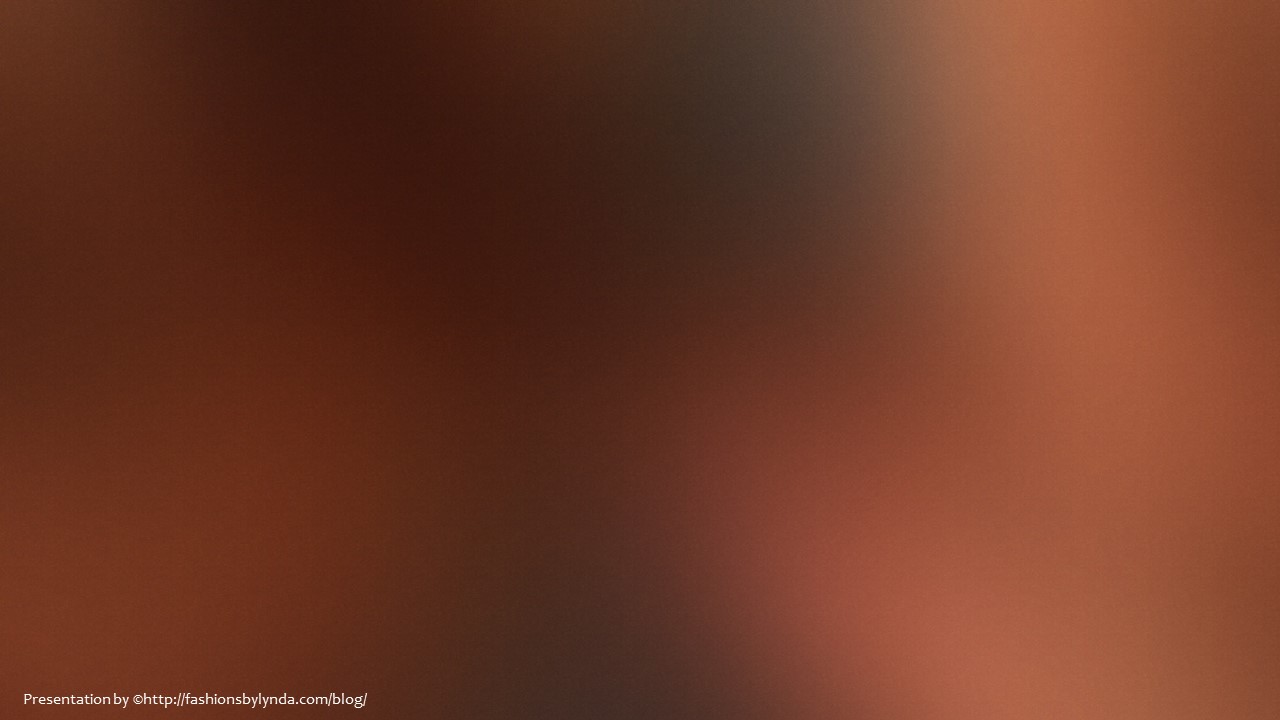 Lesson 146 Part 2
The Dream of Nebuchadnezzar
Daniel 2
Wherefore, may the kingdom of God go forth, that the kingdom of heaven may come, that thou, O God, mayest be glorified in heaven so on earth, that thine enemies may be subdued; for thine is the honor, power and glory, forever and ever. Amen.
D&C 65:6
Magicians, Astrologers, and Sorcerers
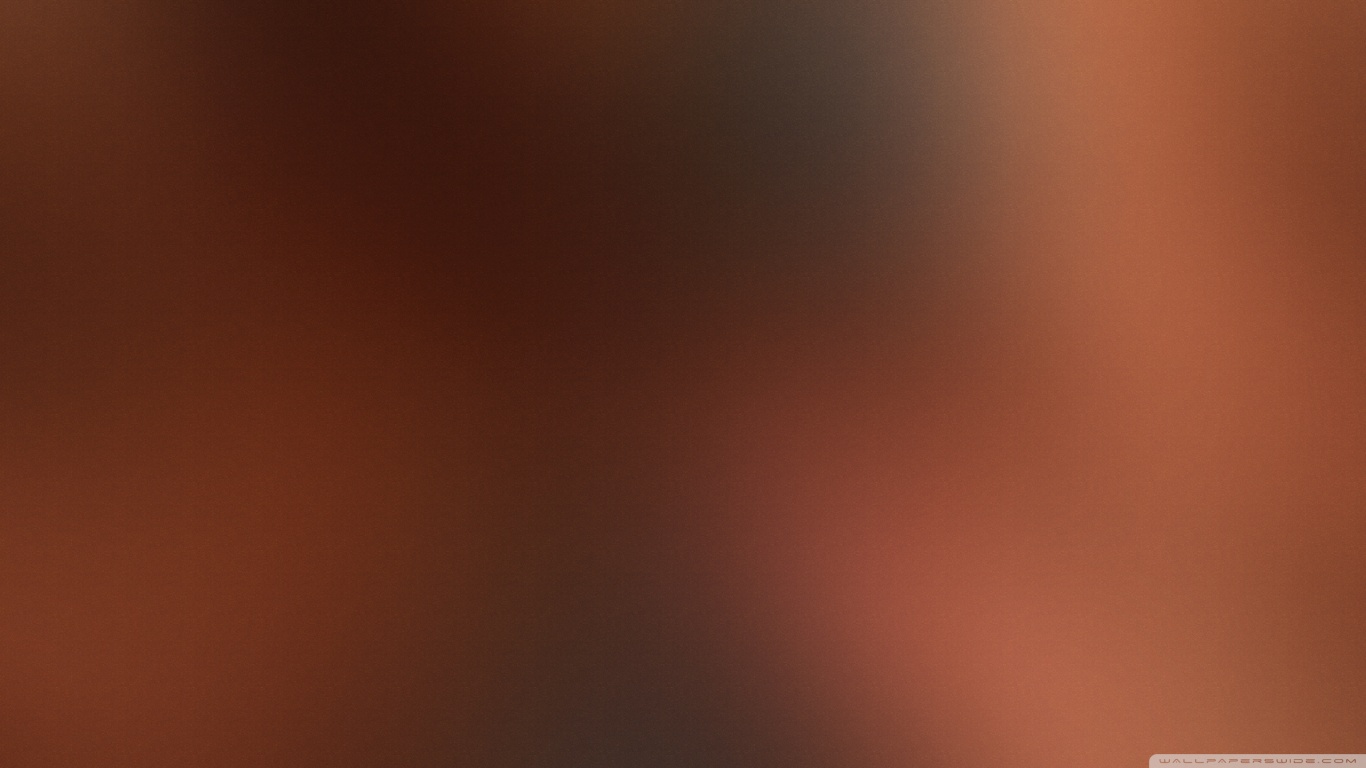 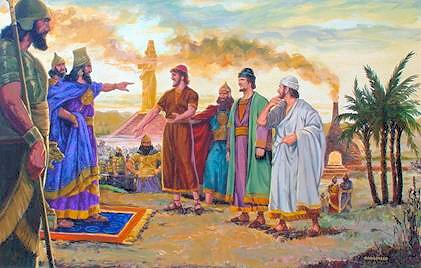 The king makes the point that he knows what he dreamt; therefore if the interpreters can tell him the dream, he will know that they know what they are talking about and he will know whether he can have confidence in their interpretation or not!” (1)
Daniel and friends “desire mercies of the God of heaven” = to seek Heavenly Father’s help.
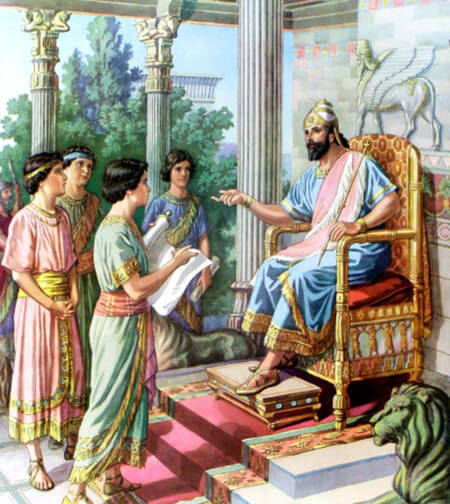 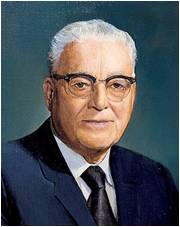 “By faith in God you can be attuned to the Infinite and by power and wisdom obtained from your Heavenly Father harness the powers of the universe to serve you in your hour of need in the solution of problems too great for your human strength or intelligence.”  (2)
Daniel 2:10-19
The Dream
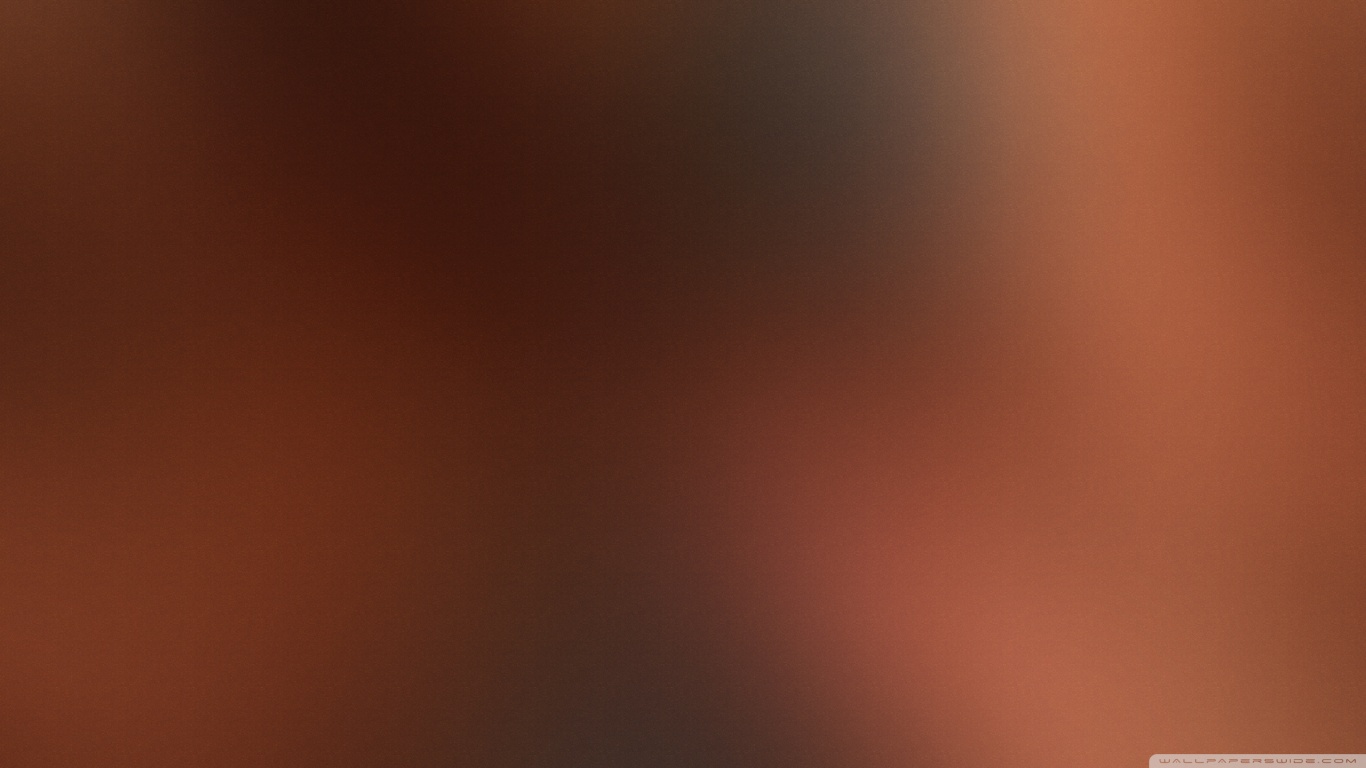 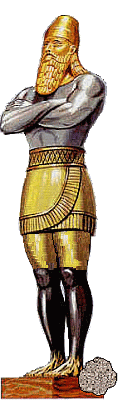 The inspired interpretation of Nebuchadnezzar’s dream that Daniel gave made it clear that the fulfillment of the king’s dream would begin in the immediate future. Daniel said to Nebuchadnezzar
Head of fine gold = Babylonian Empire
Breast and Arms of Silver = Mede and Persian Empires
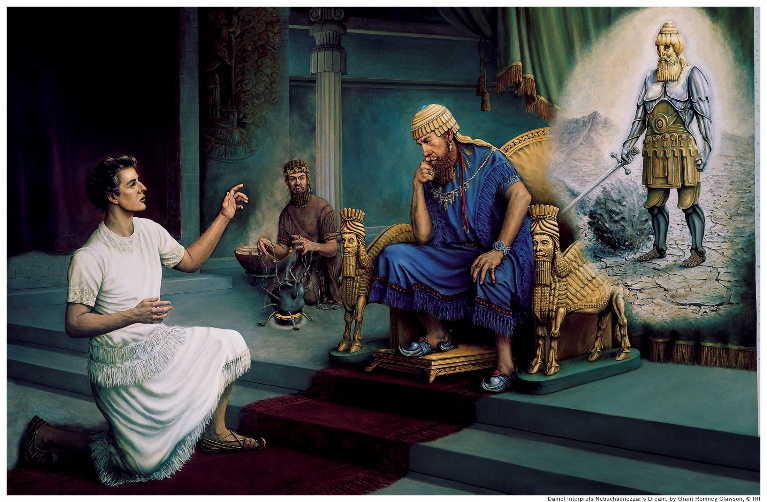 Belly and thighs of Brass = Macedonian Empire
Legs of Iron = Roman Empire
The dream revealed events that would take place over a long span of time. The culmination, however, was to take place in the last days
Feet and Toes of Clay = Kingdoms that arose after the fall of the Roman Empire
Daniel 2:28, 31-45
Doctrinal Mastery
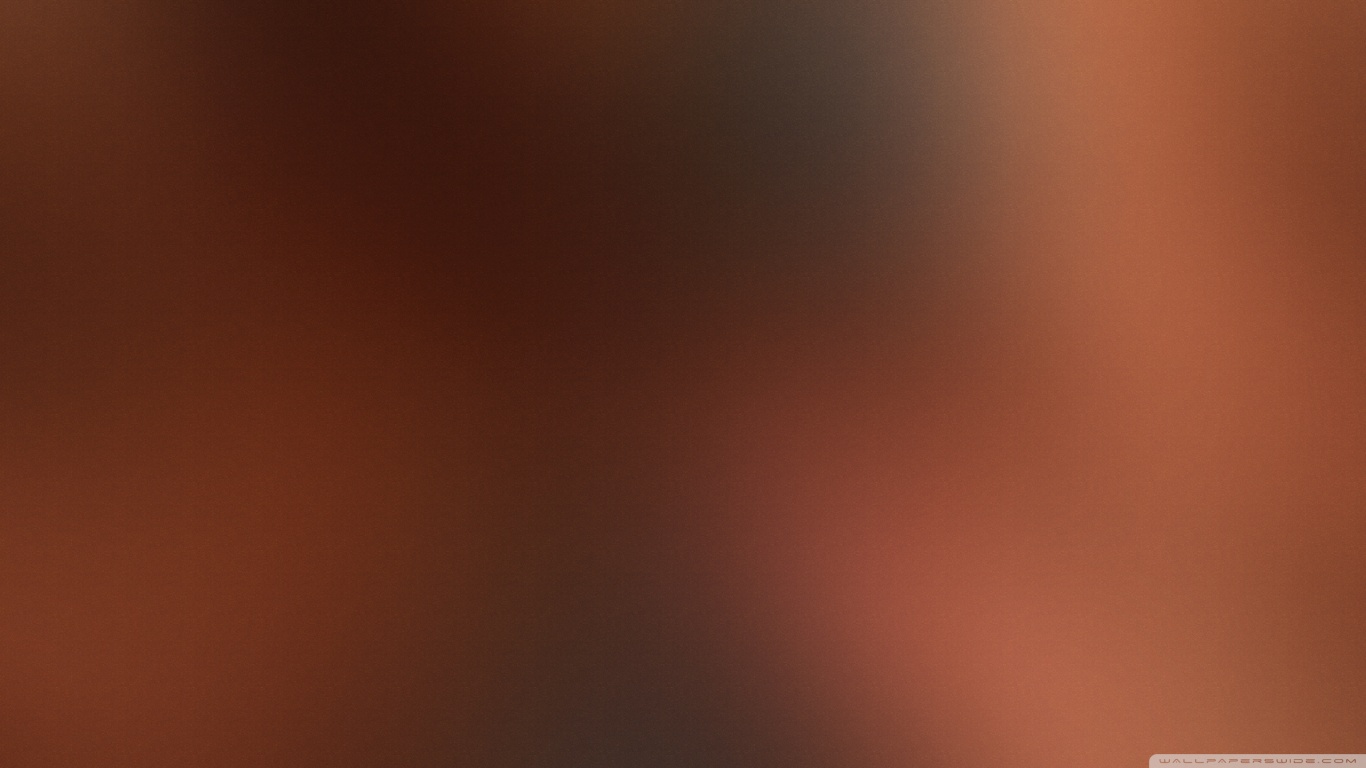 And in the days of these kings shall the God of heaven set up a kingdom, which shall never be destroyed: and the kingdom shall not be left to other people, but it shall break in pieces and consume all these kingdoms, and it shall stand for ever.
Daniel 2:44
Fulfillment of Prophecy
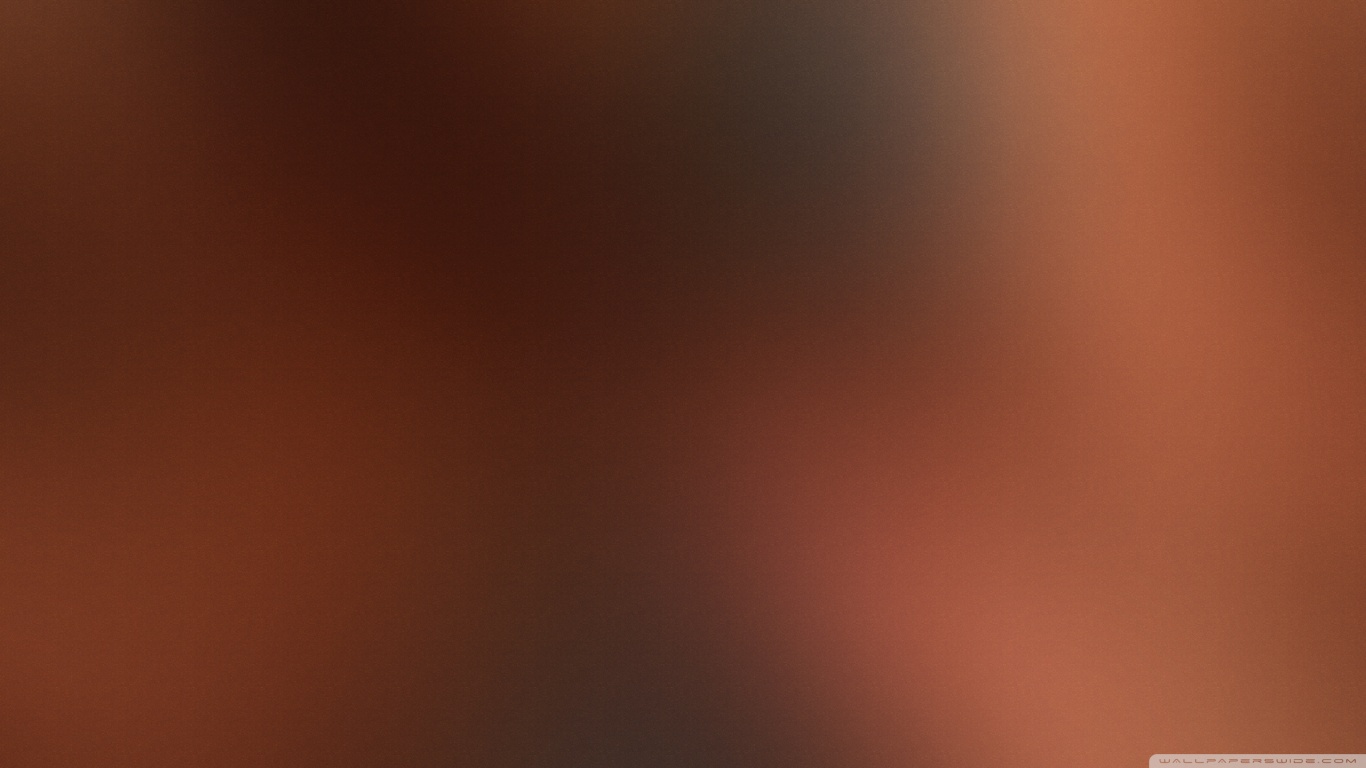 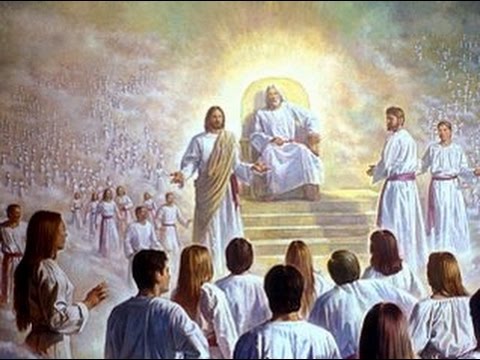 The Prophet Joseph Smith prayed that the ecclesiastical kingdom of God, which was established on the earth in his day, might roll forth that the future kingdom of heaven might come.
“During the millennium the kingdom of God will continue on earth, but in that day it will be both an ecclesiastical and a political kingdom. That is, the Church (which is the kingdom) will have the rule and government of the world given to it.” (3)
Daniel 2:44-45
The Millennial Kingdom
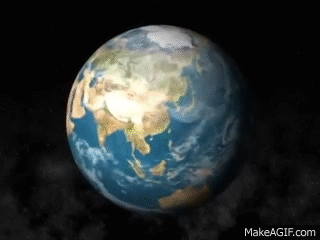 That millennial kingdom can also be properly referred to as the kingdom of heaven, as Joseph Smith did in his inspired prayer recorded in Doctrine and Covenants 65.
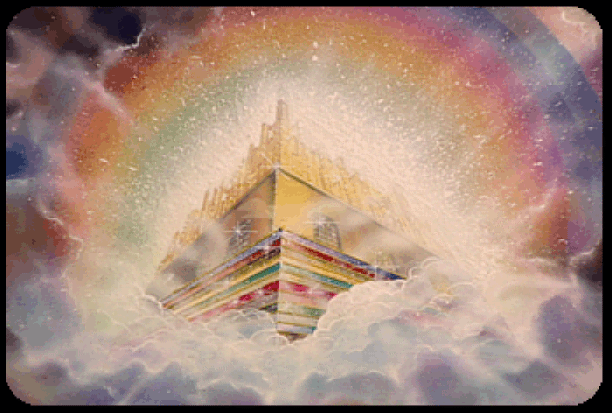 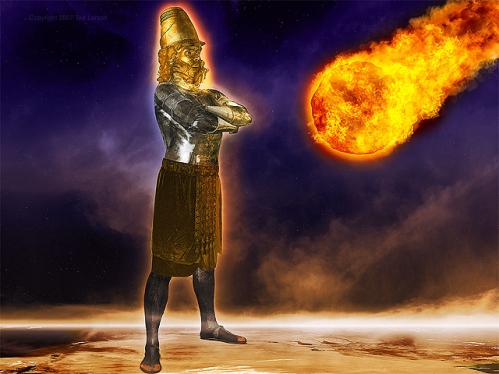 The establishment of that kingdom is what the Lord taught the Saints to pray for in the Lord’s Prayer when He said, “Thy kingdom come” in Matthew 6:10. (4)

The coming forth of the kingdom on the earth is what Daniel saw when the stone rolled forth and smote the image, eventually filling the whole earth. (1)
Daniel 2:44-45
Sources:

Suggested Hymn: #3 Now Let Us Rejoice

Videos: The Gospel Shall Roll Forth (2:44)
             God Gave Them Knowledge (13:49)

Old Testament Institute Manual  Daniel: Prophet of God, Companion of Kings Chapter 28

President Harold B. Lee (in Church News,15 Aug. 1970, p. 2).

(Bruce R. McConkie, Mormon Doctrine, p. 416.)

Joseph Fielding Smith, Doctrines of Salvation, 1:230).
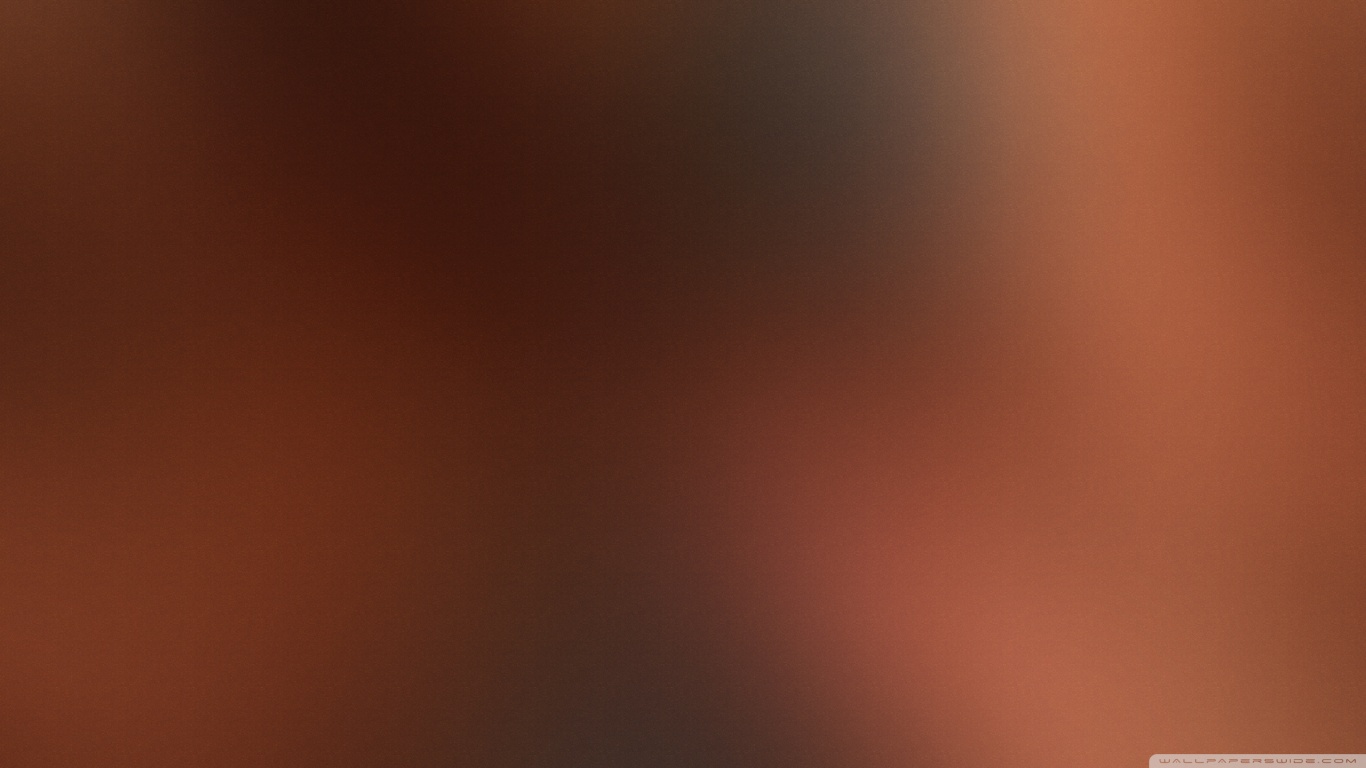 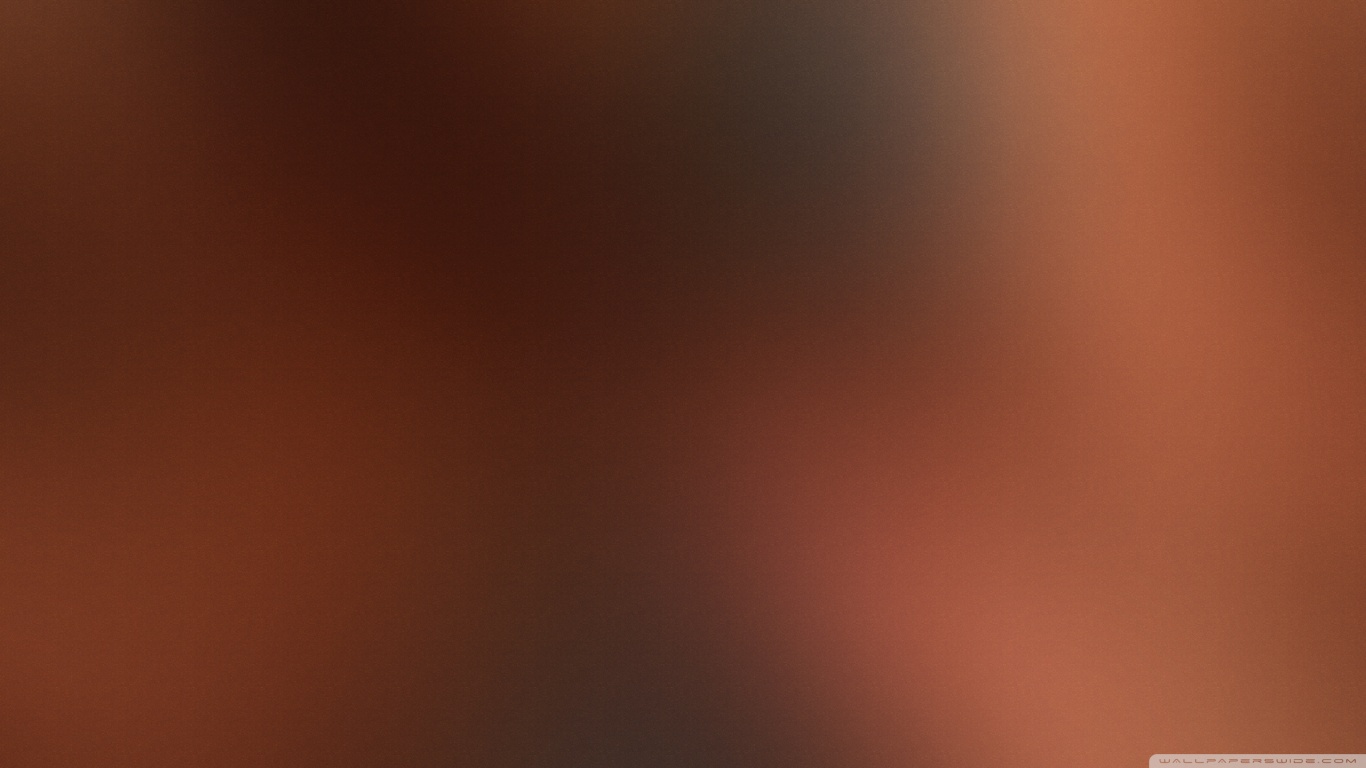 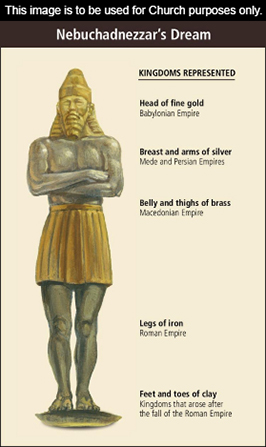 Nebuchadnezzar’s dream: Daniel 2:35-41:
President Rudger Clawson elaborated on Daniel’s interpretation of Nebuchadnezzar’s dream: “The … world of today is witness of the fact that the very things which the great image stood for have occurred so far as time has gone. History certifies to the fact that King Nebuchadnezzar was the head of gold. 
The Medes and Persians, an inferior kingdom to Babylon, were the arms and breast of silver. 
The Macedonian kingdom, under Alexander the Great, was the belly and thighs of brass; and the Roman kingdom under the Caesars was the legs of iron. For mark you, later on the kingdom, or empire of Rome, was divided. 
The head of the government in one division was at Rome and the head of the government in the other division was at Constantinople. So these two great divisions represented the legs of iron. Finally, the Roman empire was broken up into smaller kingdoms, represented by the feet and toes of iron and clay.” (In Conference Report, Apr. 1930, p. 32).
Millennial Kingdom: D&C 65 
“The Lord God Almighty has set up a kingdom that will sway the sceptre of power and authority over all the kingdoms of the world, and will never be destroyed, it is the kingdom that Daniel saw and wrote of. It may be considered treason to say that the kingdom which that Prophet foretold is actually set up; that we cannot help, but we know it is so, and call upon the nations to believe our testimony. The kingdom will continue to increase, to grow, to spread and prosper more and more. Every time its enemies undertake to overthrow it, it will become more extensive and powerful; instead of its decreasing, it will continue to increase, it will spread the more, become more wonderful and conspicuous to the nations, until it fills the whole earth.” President Brigham Young (In Journal of Discourses, 1:202–3.)
The Stone   President Gordon B. Hinckley emphasized that we are eyewitnesses to the fulfillment of Daniel’s prophecy:
“The Lord is fulfilling His promise that His gospel shall be as the stone cut out of the mountain without hands which would roll forth and fill the whole earth, as Daniel saw in vision (see Daniel 2:31–45; D&C 65:2). A great miracle is taking place right before our eyes” (“The Stone Cut Out of the Mountain,” Ensign or Liahona, Nov. 2007, 83).
Nebuchadnezzar’s dream: Daniel 2:35-41:
Elder Orson Pratt, in explaining why the toes were shown as being partly iron and partly clay, said that “the feet and toes were governments more modern to grow out of the iron kingdom [Roman Empire], after it should lose its strength. These are represented by the ten toes or ten kingdoms which should be partly strong and partly broken. They should not have the strength of the legs of iron, but they should be mixed with miry clay, indicating both strength and weakness.” (In Journal of Discourses, 18:337.)
Nebuchadnezzar’s dream: Daniel 2:35-41:
President Spencer W. Kimball further clarified the prophecy with the following explanation:
“Rome would be replaced by a group of nations of Europe represented by the toes of the image.
“With the history of the world delineated in brief, now came the real revelation. Daniel said:
“‘And in the days of these kings [that is, the group of European nations] shall the God of heaven set up a kingdom, which shall never be destroyed …
“This is a revelation concerning the history of the world, when one world power would supersede another until there would be numerous smaller kingdoms to share the control of the earth.
“And it was in the days of these kings that power would not be given to men, but the God of heaven would set up a kingdom—the kingdom of God upon the earth, which should never be destroyed nor left to other people.
“The Church of Jesus Christ of Latter-day Saints was restored in 1830 after numerous revelations from the divine source; and this is the kingdom, set up by the God of heaven, that would never be destroyed nor superseded, and the stone cut out of the mountain without hands that would become a great mountain and would fill the whole earth.” (In Conference Report, Apr. 1976, p. 10.)